Remplacement des tabliers du viaduc des « Allemands »sur la Meuse à ViséLigne 24 : Y Glons – Aachenbk 17,656
Fabrice Cornet et Alain Degueldre
JOA SPW mars 2018
La ligne 24 : Y Glons – Aachen(Ligne exclusivement marchandise depuis 1957)
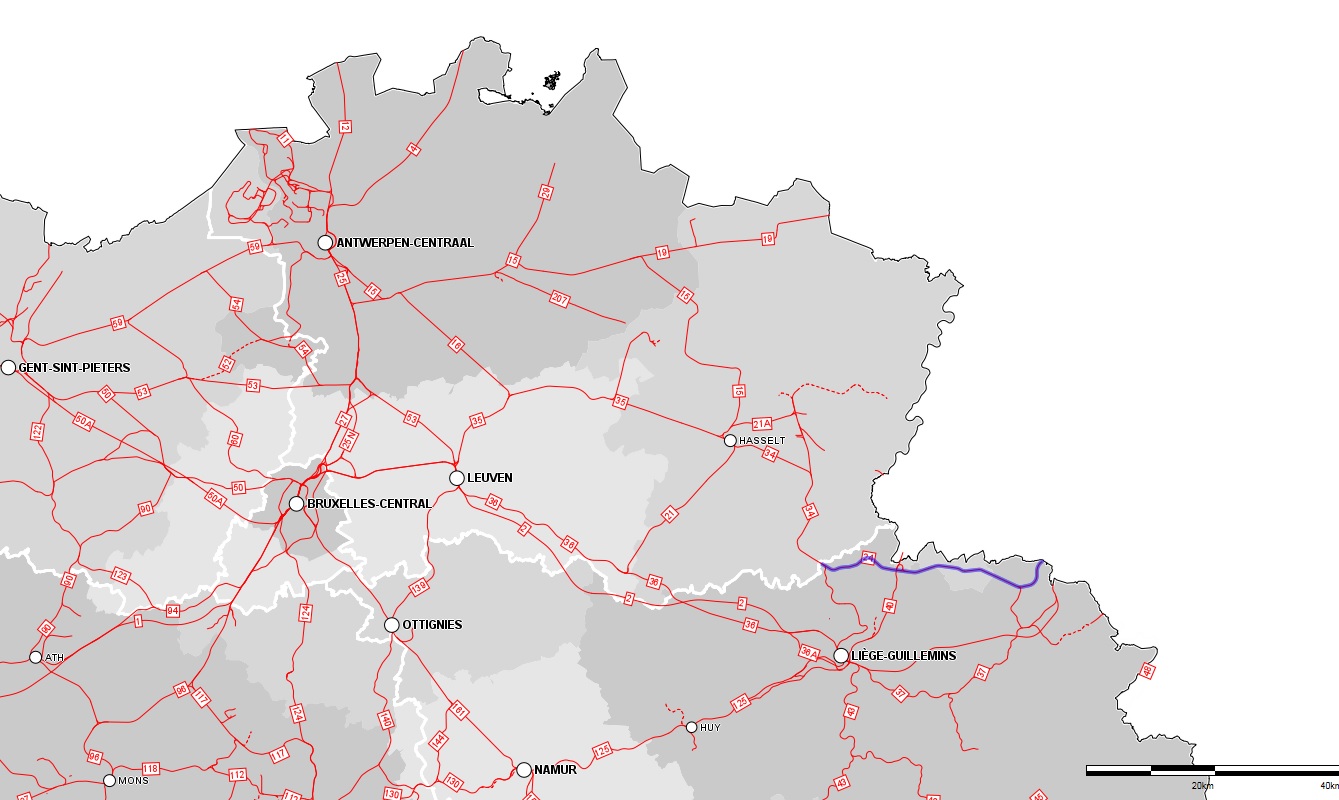 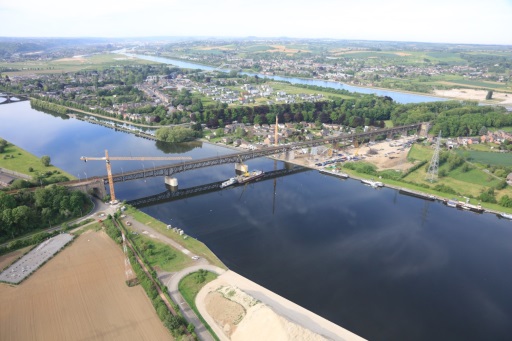 Viaduc des Allemands
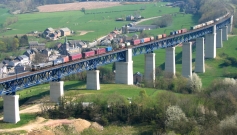 Viaduc de Moresnet
Tunnel de Veurs (2100 m)
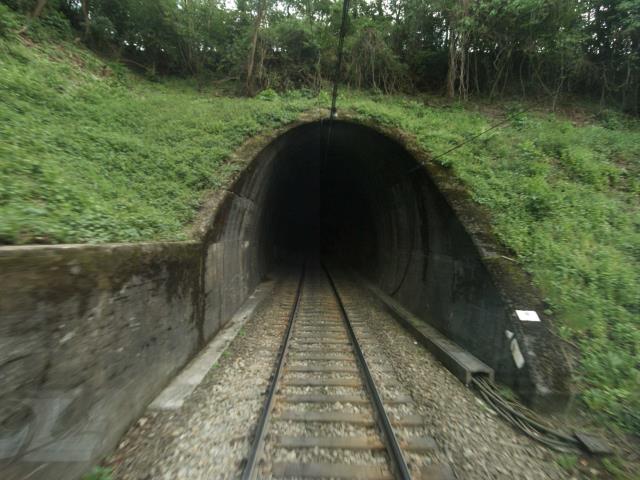 Glons
Aachen
5/03/2018
Viaduc des "Allemands" à Visé
2
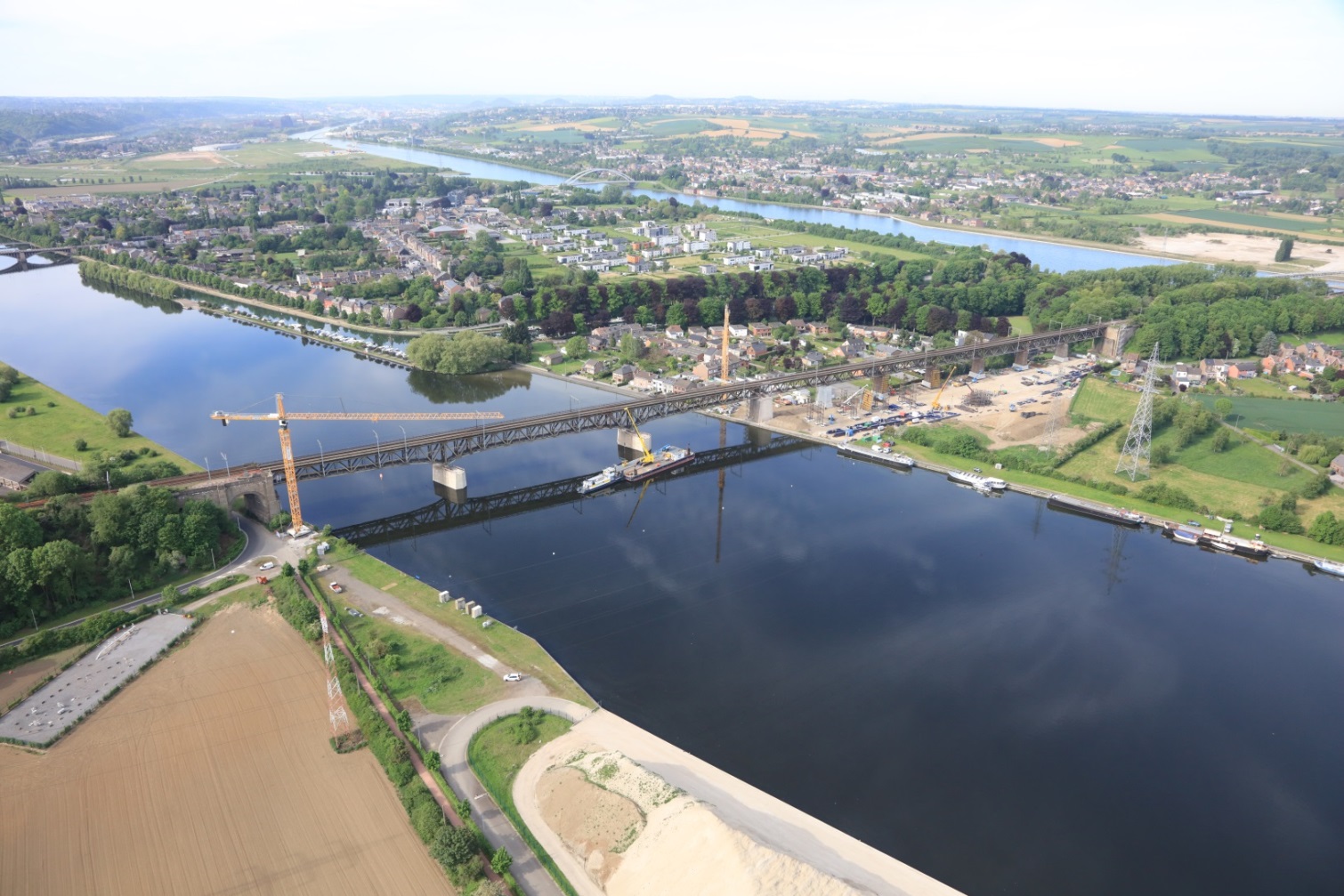 Vue aérienne du viaduc des Allemands
Vers Glons (Anvers)
Canal Albert
Meuse
Vers Aachen
7 travées isostatiques sur terre-plein.  Longueur = 7 x 41 mètres = 287 mètres.
Ancien ouvrage isostatique sur la  Meuse (cantilever)
Longueur entre culées et piles = 75 + 90 + 75
                 = 240 mètres
Vers Maastricht
5/03/2018
Viaduc des "Allemands" à Visé
3
« -) Déclivité max. de 1%.
   -) Pas de passage à niveau.
   -) Pas de descente dans les vallées. »
Un peu d’Histoire …
Le viaduc des Allemands à Visé est un des ouvrages majeurs de la ligne 24. Cette ligne  initialement militaire est destinée à relier le bassin sidérurgique de la Ruhr en Allemagne au port d’Anvers. Cet ouvrage a été construit par les Allemands pendant la guerre 14/18.
Les travaux ont commencé en janvier 1915 pour se terminer le 20 décembre 1916.
Le premier train allemand arrivera à Visé le dimanche 18 février 1917.
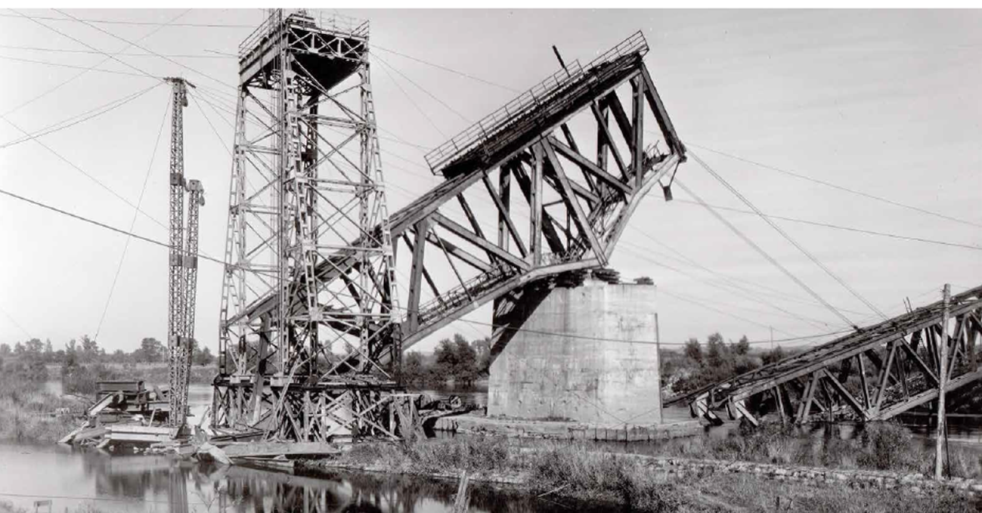 Le "Pont des Allemands" sera détruit durant la seconde guerre mondiale, bombardé par les alliés en 1940 et les Allemands en 1944. Il sera reconstruit après la guerre.
5/03/2018
Viaduc des "Allemands" à Visé
4
Un peu d’Histoire … (suite)
2000: Inspection détaillée par Infrabel
Au début des années 1990, le viaduc a subi une réfection complète des petits tabliers supérieurs. Ensuite, une visite systématique a été effectuée par le service des ouvrages d’art d’Infrabel au début des années 2000.
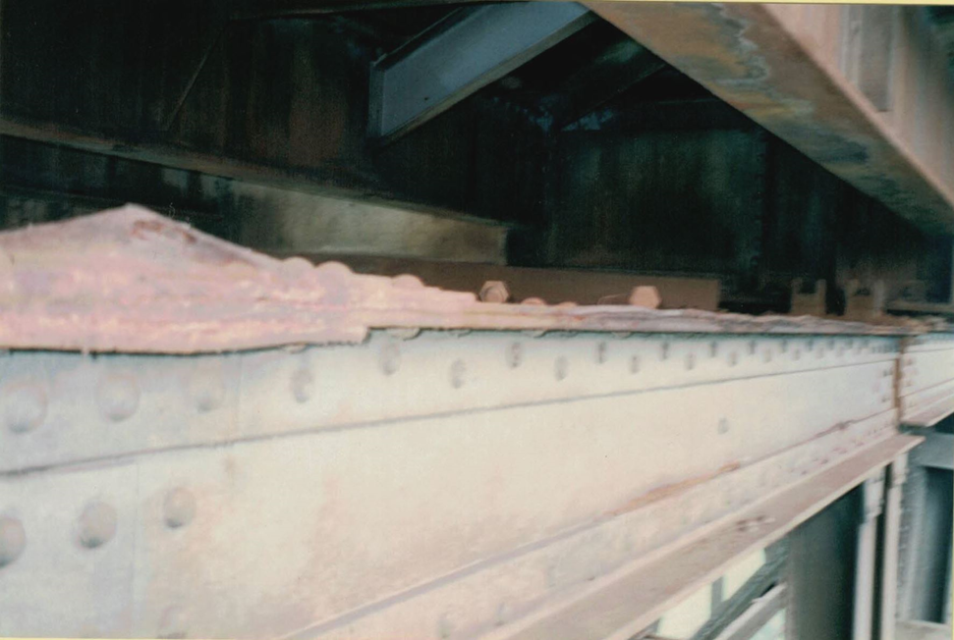 Profilés déformés et corrosion
Cette visite a révélé une forte corrosion des profilés métalliques, des démaigrissements importants, ainsi que des appuis dégradés sur les travées isostatiques ; …
5/03/2018
Viaduc des "Allemands" à Visé
5
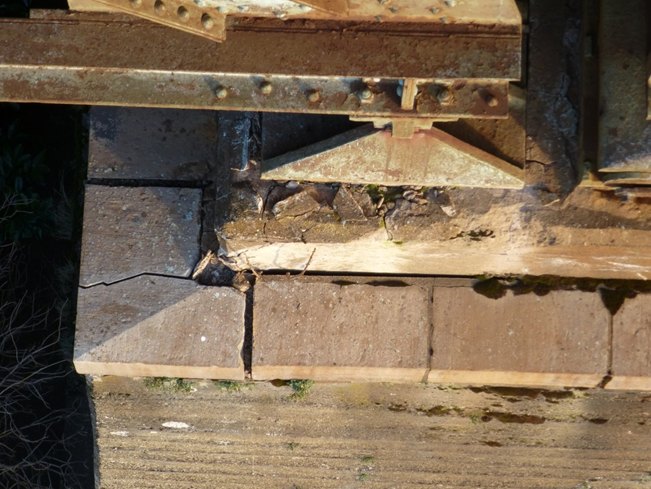 Une seconde visite détaillée a été confiée à la société SECO au mois d’août de l’année 2014.
Le rapport établi confirmait les problèmes de corrosion et les démaigrissements importants.
De plus, des phénomènes de fatigue notamment au droit des appuis situés sur les piles en Meuse (déformation de profilés, …) sont à craindre.

Les conclusions de ce rapport imposaient des mesures d’urgence à savoir, la réduction de la vitesse des trains sur le viaduc à 20 km/h, la consolidation de certains appuis, notamment sur les piles en Meuse, ainsi qu’un renouvellement complet de l’ouvrage à court terme.
5/03/2018
Viaduc des "Allemands" à Visé
6
A l’issue de longues études et après adjudication des travaux, le renouvellement de l’ouvrage a débuté dans le courant du mois de septembre 2016.

Afin de limiter l’impact sur la circulation des trains, les travaux se déroulent par phases. 

En effet, il faut savoir que 80 trains y passent quotidiennement dans les deux sens.
5/03/2018
Viaduc des "Allemands" à Visé
7
Exécution des travaux
Les travaux ont été confiés à l’association momentanée :			SA FRANKI - TMI
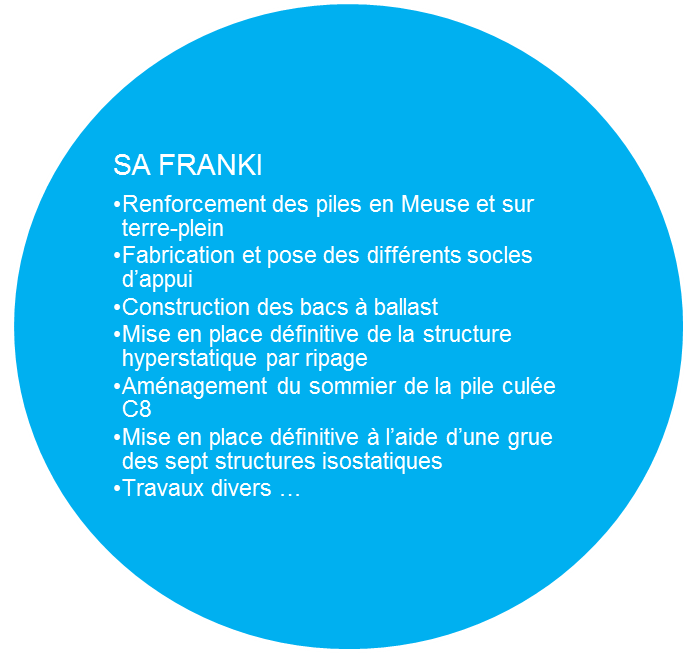 Environ 15.000.000,00 euros (hors caténaire et signalisation)
5/03/2018
Viaduc des "Allemands" à Visé
8
Caractéristiques de l’ouvrage (à réaliser)
Le nouveau viaduc est constitué :
- D’une travée hyperstatique (sur 4 appuis) située sur la Meuse d’une longueur 	de : 			245 m 
- De sept travées isostatiques sur terre-plein d’une longueur de : 41 m x 7 = 				287 m
  Soit une longueur totale du viaduc : 532 m

Hyperstatique (total) :
Poids d’acier : 1600 tonnes
Volume de béton du bac à ballast : 634 m³ soit 1700 tonnes
Poids total du tablier : ± 3200 tonnes

Isostatique (par travée) :
Poids d’acier : 135 tonnes
Volume de béton du bac à ballast d’un tablier : 106 m³ soit 275 tonnes
Poids total du tablier : ± 410 tonnes
5/03/2018
Viaduc des "Allemands" à Visé
9
Tablier isostatique
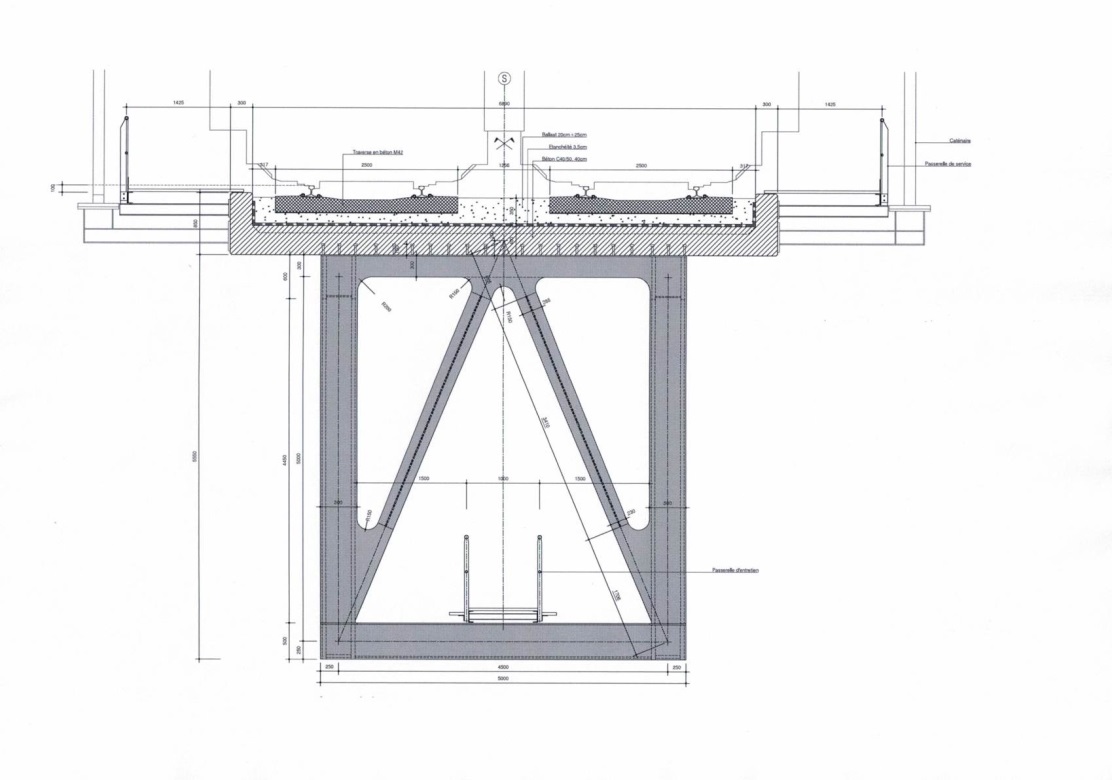 5/03/2018
Viaduc des "Allemands" à Visé
10
Tablier hyperstatique
5/03/2018
Viaduc des "Allemands" à Visé
11
Coupes tablier hyperstatique
Coupes tablier hyperstatique
5/03/2018
Viaduc des "Allemands" à Visé
12
Zone d’assemblage de la structure hyperstatique + zone de travaux de ferraillage, bétonnage, étanchéité et équipement des tabliers isostatiques.
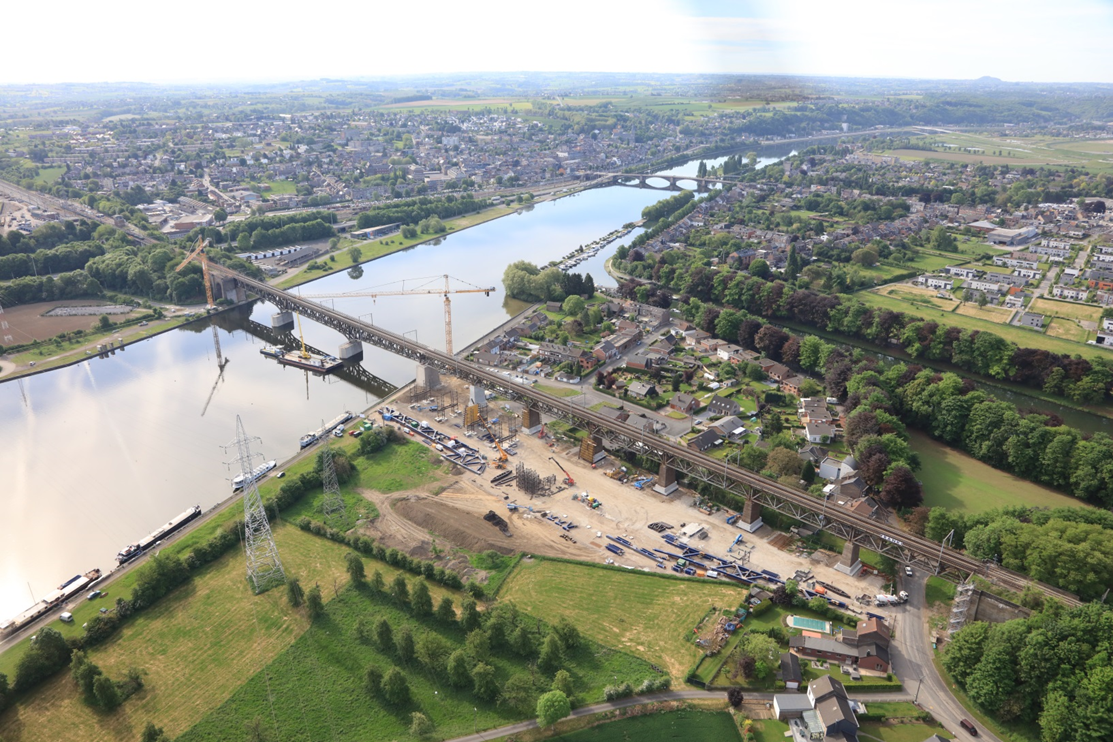 5/03/2018
Viaduc des "Allemands" à Visé
13
Fin des travaux
Début des travaux
Etudes
Commandes des aciers et découpe
Fabrication en atelier et sur site en pause.
Mi-juillet à mi-septembre = bétonnage dalle, étanchéité, ballastage et mise en place des voies sur « l’hyper »
Mi-juillet  = transfert pont « hyper » sur les piles en Meuse
Mi-septembre – 9 jours – Dépose du vieux tablier et poussage de l’hyper
mai
sept
Mi-mars – 7 jours – Dépose des vieux tabliers et levage des iso  (5x)
2016
2017
2018
Fabrication des derniers tabliers iso (5x)
Bétonnage des piles et préparations diverses
Travaux divers de finition.
5/03/2018
Viaduc des "Allemands" à Visé
14
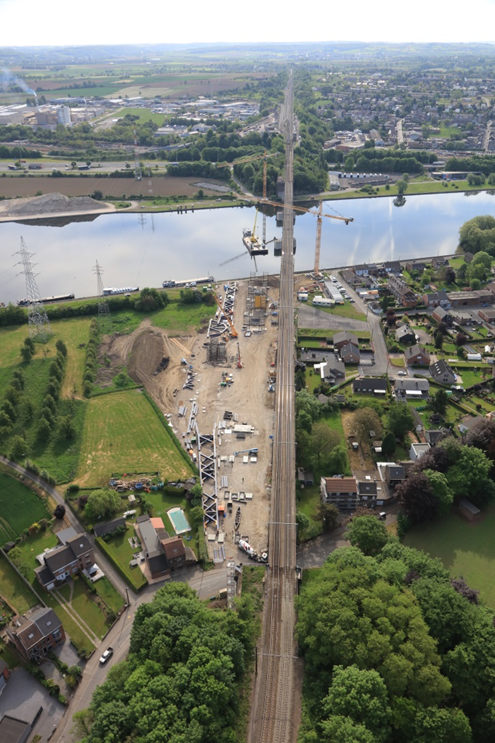 5/03/2018
Viaduc des "Allemands" à Visé
15
Renforcement des piles Ferraillage et coffrage d’une pile
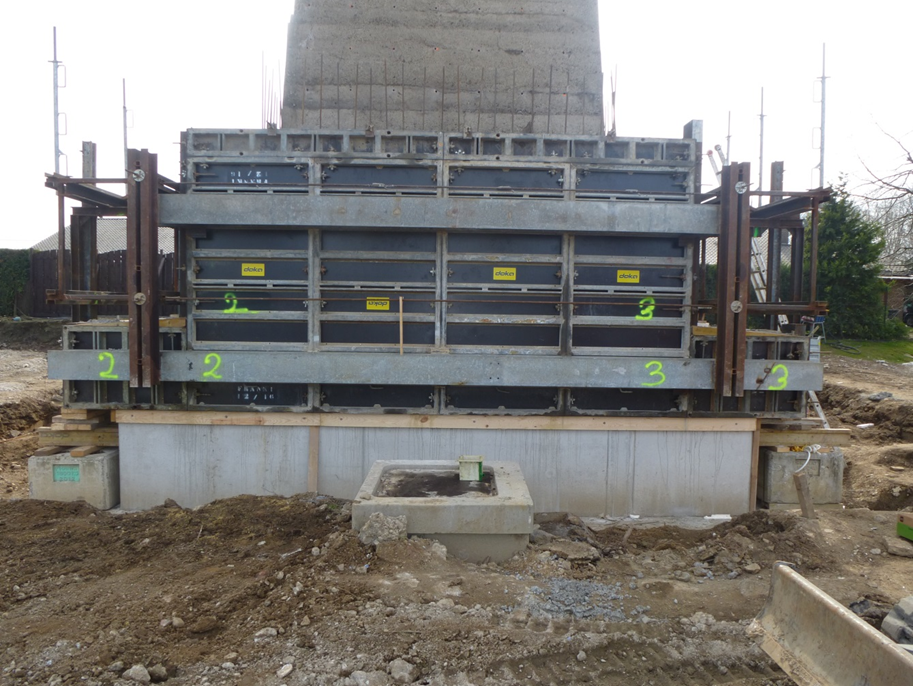 5/03/2018
Viaduc des "Allemands" à Visé
16
Coffrage du fût d’une pile
5/03/2018
Viaduc des "Allemands" à Visé
17
Une pile renforcée
5/03/2018
Viaduc des "Allemands" à Visé
18
Renforcement des piles en Meuse
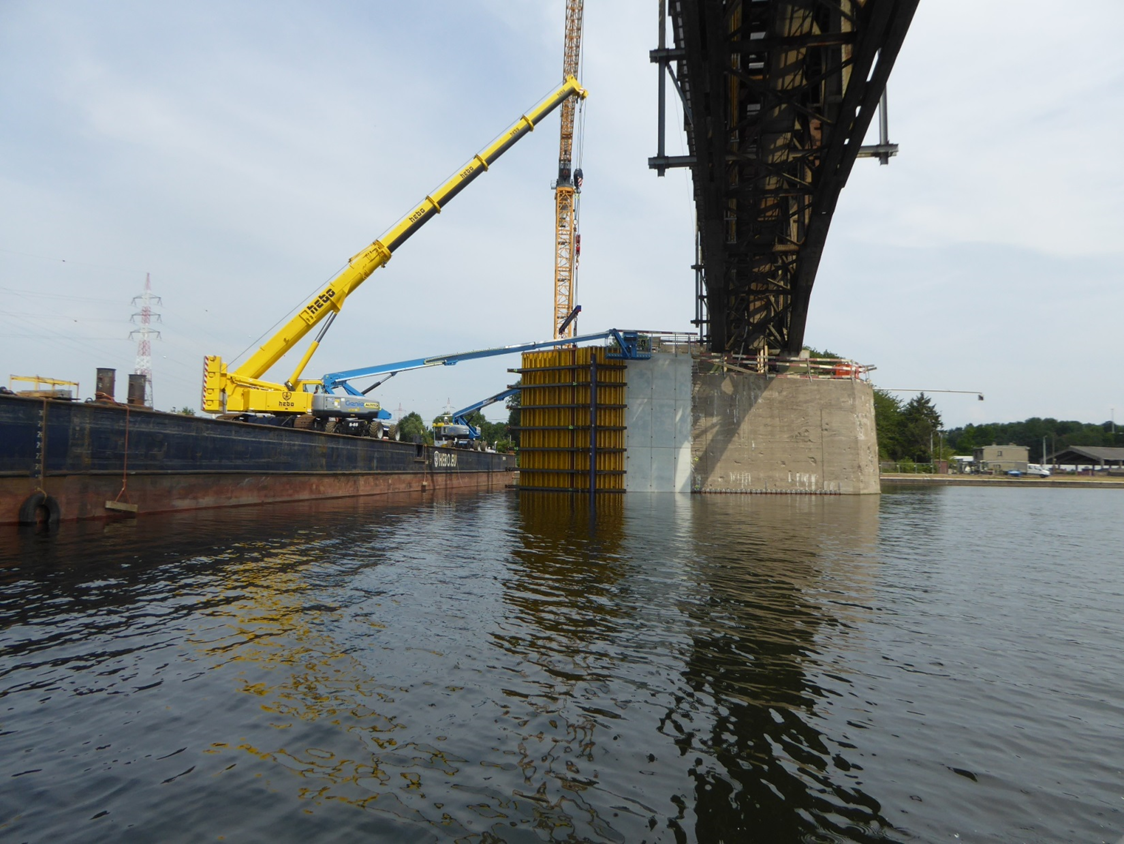 5/03/2018
Viaduc des "Allemands" à Visé
19
Structure hyperstatiqueEléments de la structure hyperstatique
5/03/2018
Viaduc des "Allemands" à Visé
20
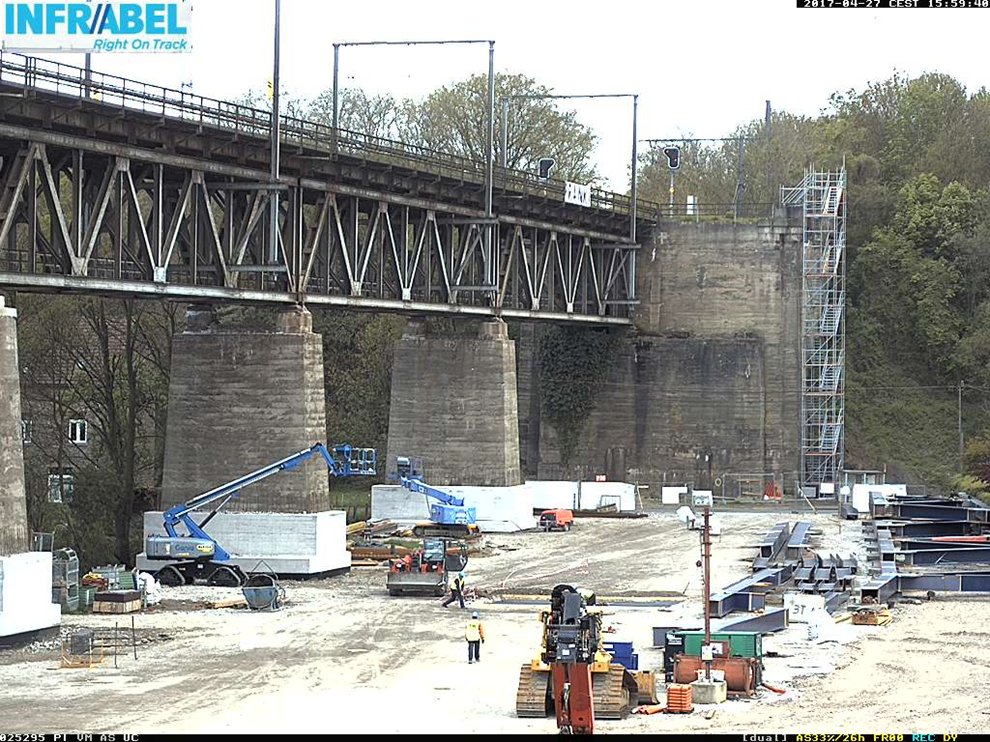 5/03/2018
Viaduc des "Allemands" à Visé
21
Assemblage du treillis hyperstatique
5/03/2018
Viaduc des "Allemands" à Visé
22
5/03/2018
Viaduc des "Allemands" à Visé
23
5/03/2018
Viaduc des "Allemands" à Visé
24
5/03/2018
Viaduc des "Allemands" à Visé
25
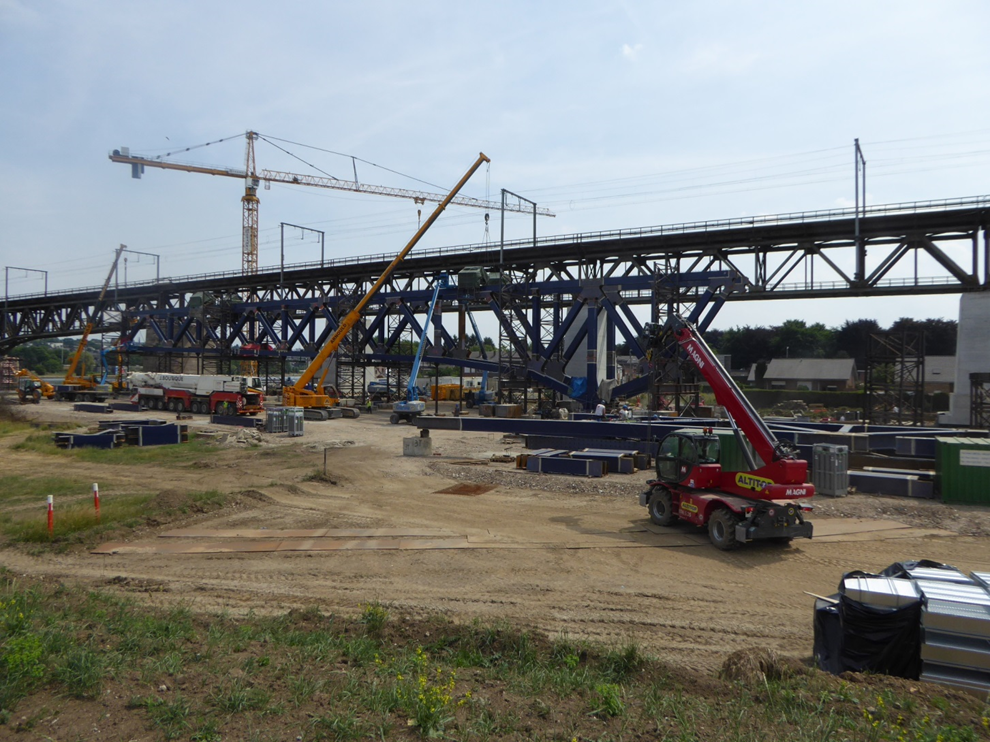 5/03/2018
Viaduc des "Allemands" à Visé
26
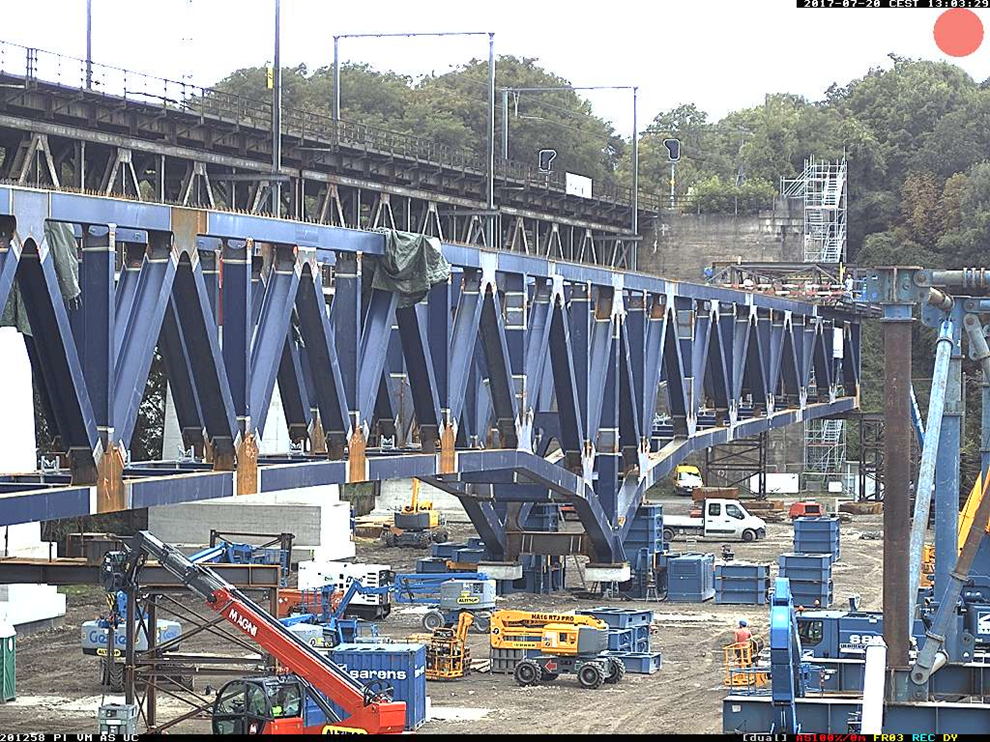 5/03/2018
Viaduc des "Allemands" à Visé
27
Verinage de la structure hyperstatique
5/03/2018
Viaduc des "Allemands" à Visé
28
Verinage de la structure hyperstatique
5/03/2018
Viaduc des "Allemands" à Visé
29
5/03/2018
Viaduc des "Allemands" à Visé
30
Mise en place des « kamags »
800 tonnes
5/03/2018
Viaduc des "Allemands" à Visé
31
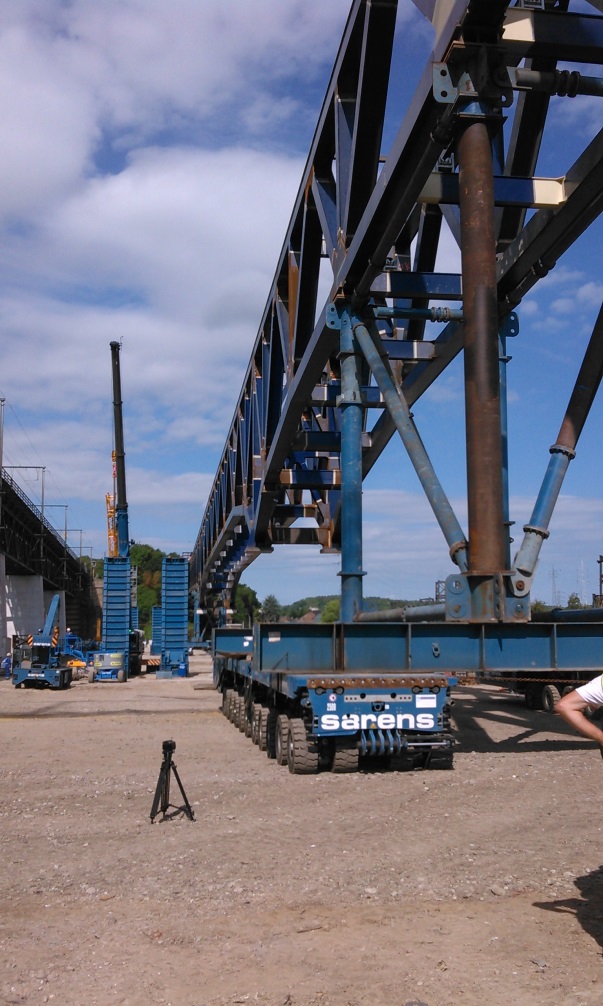 5/03/2018
Viaduc des "Allemands" à Visé
32
5/03/2018
Viaduc des "Allemands" à Visé
33
Vue de la mise sur barge d’un « Kamag »
5/03/2018
Viaduc des "Allemands" à Visé
34
800 tonnes
5/03/2018
Viaduc des "Allemands" à Visé
35
5/03/2018
Viaduc des "Allemands" à Visé
36
Déplacement de l’ouvrage sur la Meuse
5/03/2018
Viaduc des "Allemands" à Visé
37
5/03/2018
Viaduc des "Allemands" à Visé
38
Première phase du coffrage du bac à ballast du tablier hyperstatique
5/03/2018
Viaduc des "Allemands" à Visé
39
Ferraillage d’un bac à ballast du tablier hyperstatique
5/03/2018
Viaduc des "Allemands" à Visé
40
5/03/2018
Viaduc des "Allemands" à Visé
41
Pose de l’asphalte coulé gravillonné
5/03/2018
Viaduc des "Allemands" à Visé
42
Asphalte coulé gravillonné + feutre anti-poinçonnement
5/03/2018
Viaduc des "Allemands" à Visé
43
Préballastage du tablier hyperstatique
5/03/2018
Viaduc des "Allemands" à Visé
44
Pose des voies sur tablier hyperstatique
5/03/2018
Viaduc des "Allemands" à Visé
45
Arrivée par bateau d’une structure isostatique
5/03/2018
Viaduc des "Allemands" à Visé
46
Arrivée par bateau d’une structure isostatique
5/03/2018
Viaduc des "Allemands" à Visé
47
Déchargement d’une structure isostatique
135 tonnes
5/03/2018
Viaduc des "Allemands" à Visé
48
Nouveaux socles d’appui préfabriqués
5/03/2018
Viaduc des "Allemands" à Visé
49
Ferraillage des bacs à ballast
5/03/2018
Viaduc des "Allemands" à Visé
50
Tabliers isostatiques
5/03/2018
Viaduc des "Allemands" à Visé
51
Ferraillage du sommier préfabriqué de la pile culée 8
5/03/2018
Viaduc des "Allemands" à Visé
52
5/03/2018
Viaduc des "Allemands" à Visé
53
Dépose de l’ancien tablier sur la Meuse
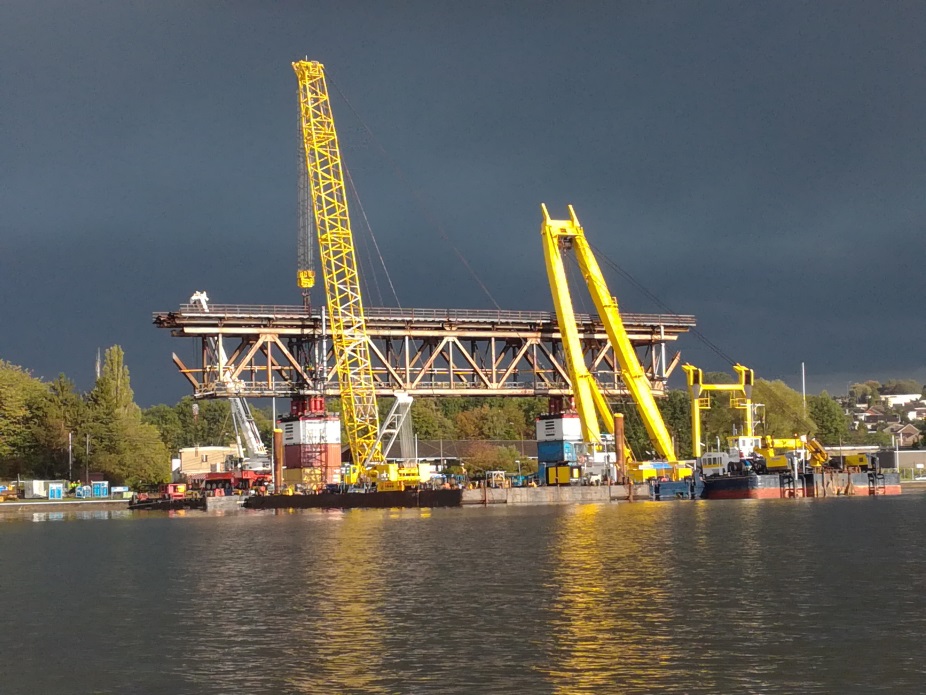 +- 700 tonnes
5/03/2018
Viaduc des "Allemands" à Visé
54
Dépose de l’ancien tablier sur la Meuse
+- 1100 tonnes
5/03/2018
Viaduc des "Allemands" à Visé
55
Dépose de l’ancien tablieret merci à lui …
5/03/2018
Viaduc des "Allemands" à Visé
56
Pose des tabliers isostatiques
420 tonnes
5/03/2018
Viaduc des "Allemands" à Visé
57
Pose des tabliers isostatiques + portique
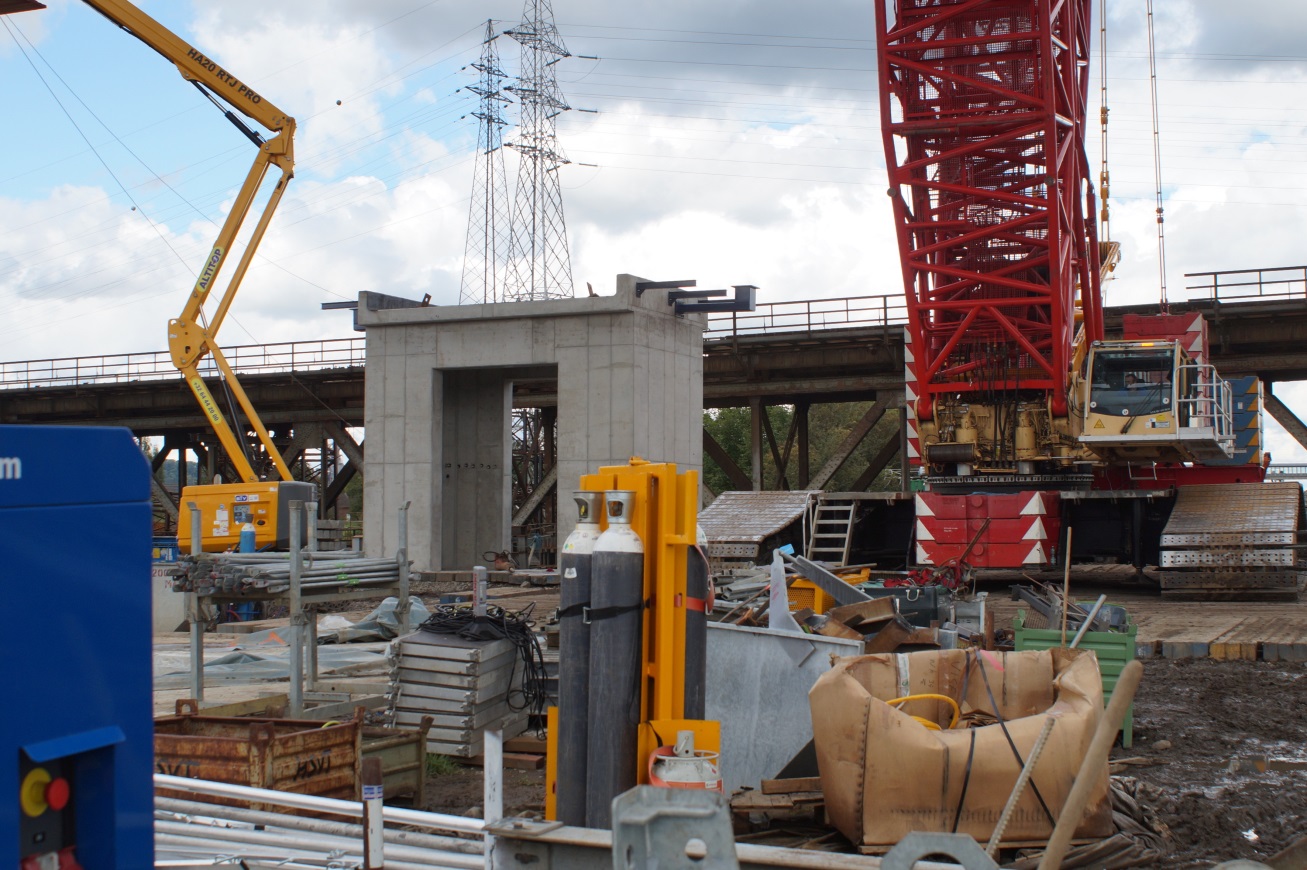 425 tonnes
5/03/2018
Viaduc des "Allemands" à Visé
58
Vérinage du tablier hyperstatique au droit de la pile 9 en Meuse en vue du ripage – mi-septembre 2017
5/03/2018
Viaduc des "Allemands" à Visé
59
Structure isostatique : 5 tabliers mars 2018
5/03/2018
Viaduc des "Allemands" à Visé
60
Structure isostatique : 5 tabliers mars 2018
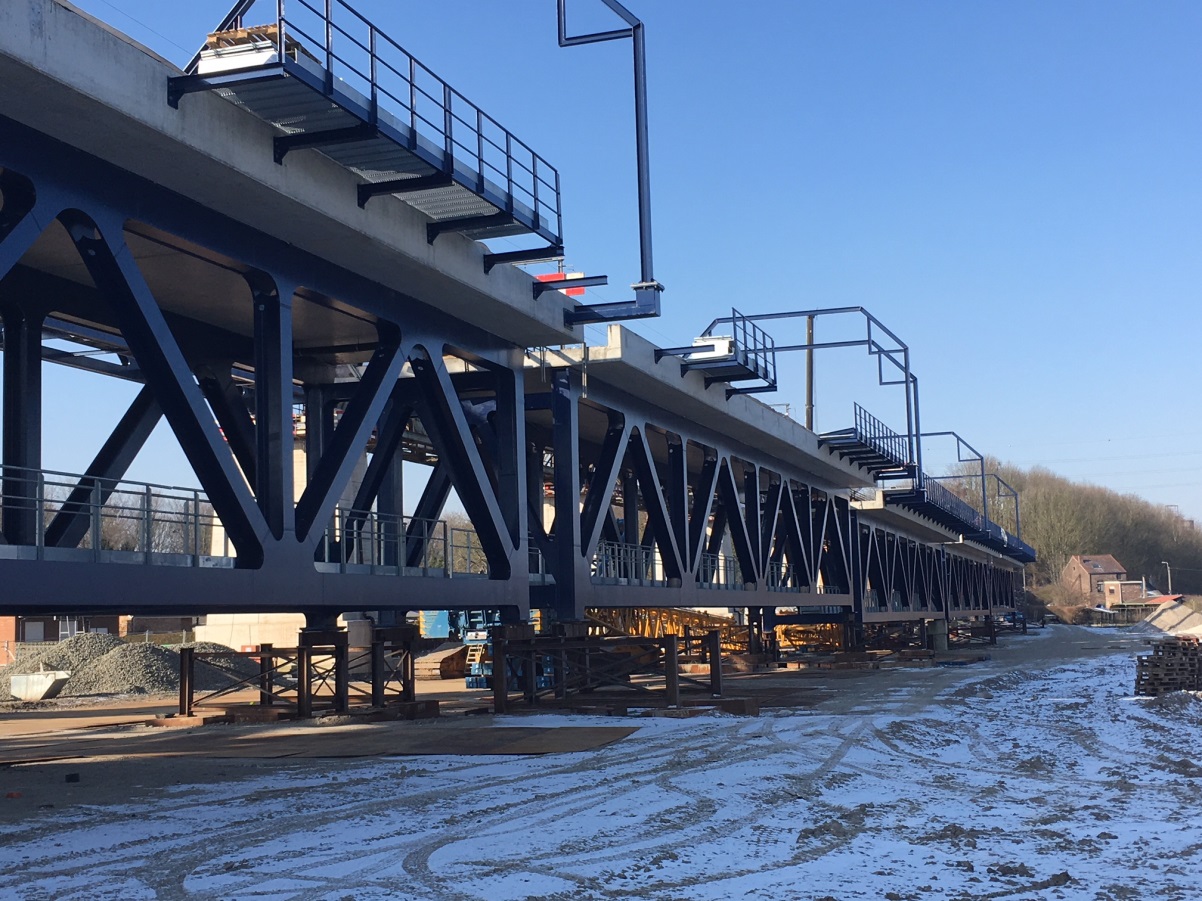 5/03/2018
Viaduc des "Allemands" à Visé
61
Structure isostatique : 5 tabliers mars 2018
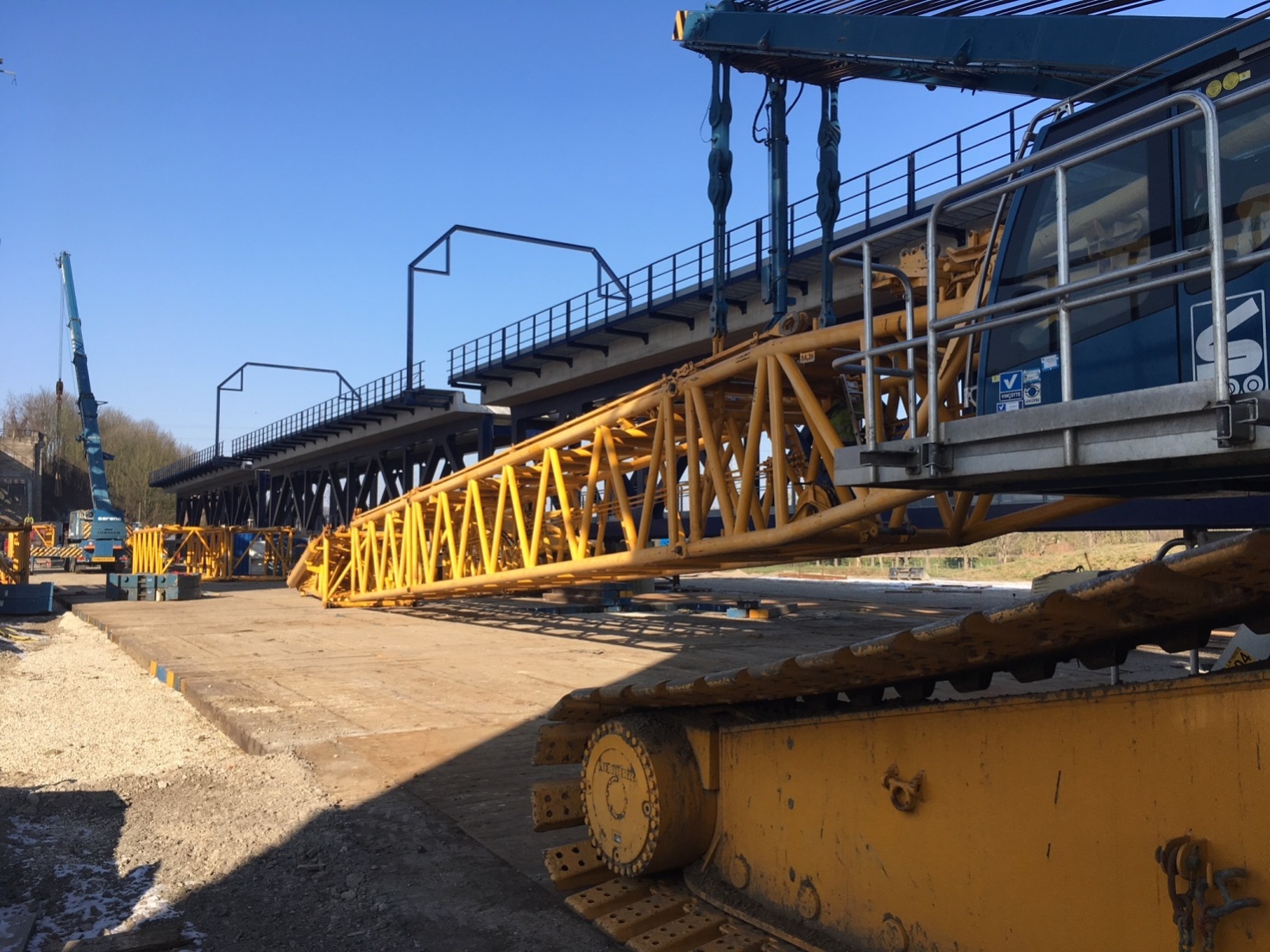 5/03/2018
Viaduc des "Allemands" à Visé
62
?
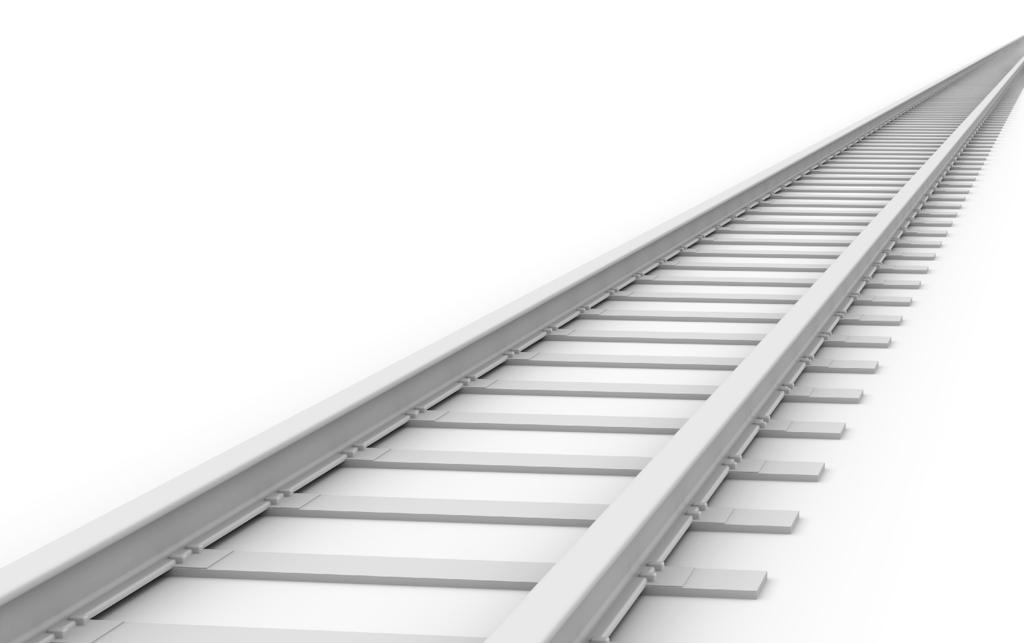 QUESTIONS
5/03/2018
Viaduc des "Allemands" à Visé
63